Continuous Data
Number of possible values is very large
 	strictly speaking uncountably infinite! 
Measurements:
	interval, eg temperature 
  ratio,      eg money 
Large counts:
treated as being effectively continuous
Eg number of red blood cells per 100ml of blood
Continuous Data
Summaries :
grouped frequency tables 
 summary statistics eg averages 
Displays 
dotplots, stem-and-leaf diagrams, histograms, box and whisker plots (a.k.a. boxplots) 
More on these in the next couple of practicals.
What are we looking for?
Location – What is a “representative” value?  the “centre” of the data? 
Spread – How variable is the data?  What range or dispersion? 
Shape – Are there unusual or outlying values?  					Mistakes? Or crucial evidence?
Is there more than one group? Bimodal? Multimodal? 
Symmetric or skewed? To the right (positively skewed)? Or the left (negatively skewed)?
Important ranges – eg what proportion lie inside target specifications?
Comparisons
Different subgroups eg 
 male versus female
 different age groups
 different income groups
etc
Some Pitfalls
Summary statistics
 rarely make sense for qualitative, discrete data 
Barcharts and tables
 do not work well when number of possible responses is large
Summary Statistics -Location
The Median, m 
Put data in increasing order 
50% of data lie below m, 50% above
If n odd : m = middle value 
If n even : m = average of middle two
The Mean,
The Mode
The most frequently observed value 
Possibly of interest for discrete data
For measurement data, rarely of interest
Mean versus Median
Mean
 makes more efficient use of all the data
 but is strongly affected by outliers
Median 
 unaffected by outliers  - outlier resistant
Measures of Spread
The Range 
		Maximum – Minimum 
Inter Quartile Range, IQR = Q3 - Q1 
Q1 = lower quartile : 25% of data below, 75% above 
Q3 = upper quartile : 75% of data below, 25% above
totally unaffected by outliers 
Range and IQR therefore complement each other
Standard Deviation s or SD(x)
SD(x) = √s2 where



			which is called the sample variance
Divide by (n-1) rather than n to get an unbiased estimator of the variance (called Bessel’s correction - we’ll prove this later in the module).
Dividing by n tends to give too low a value
Descriptive Statistics:Time on Social Networking Sites
Accuracy of results
Usual advice for final reports etc 
‘Two variable-digit rule’
Round the average to 2 (variable) digits
Quote the SD to one extra place
BUT in tests or exams (or mid-calculation)
state the answer on the calculator using several more significant digits than strictly necessary 
then round to give the final answer
Box and Whisker Plot
The 5 Number Summary
The median, represented by the line inside the box.
The upper and lower quartiles, represented by the upper and lower sides of the box.
The maximum and minimum, represented by the extreme ends of the 'whiskers' 
provided these are no more than 1.5 × IQR.
Outliers, any data points beyond 1.5 × IQR, represented as *, ie by an asterix.
Module Marks
Year One, Semester One (not your yeargroup!)
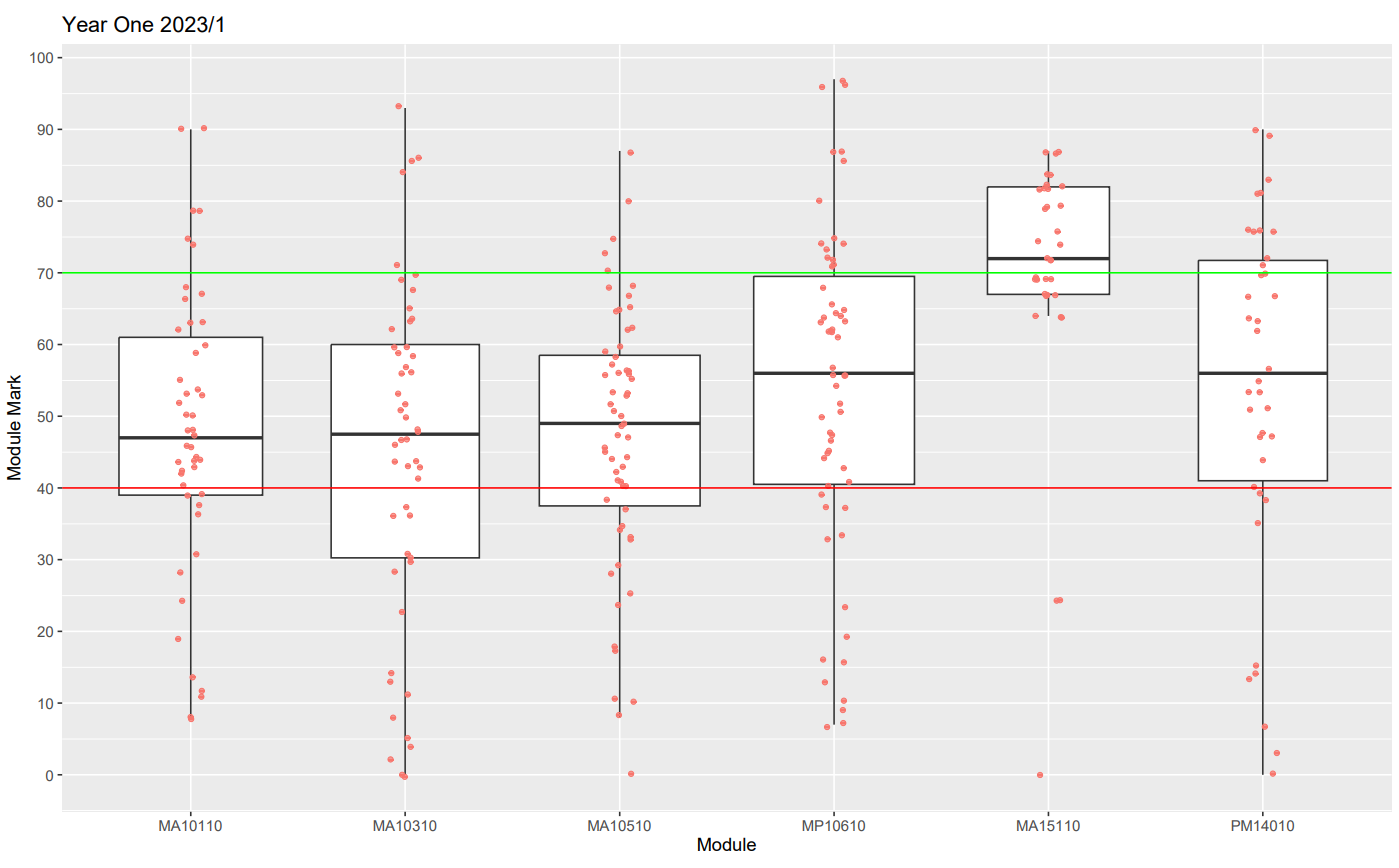